Título da Apresentação em Poster
Autor(es) da Comunicação em Poster
1Afiliação do(s) autor(es)
Contacto:
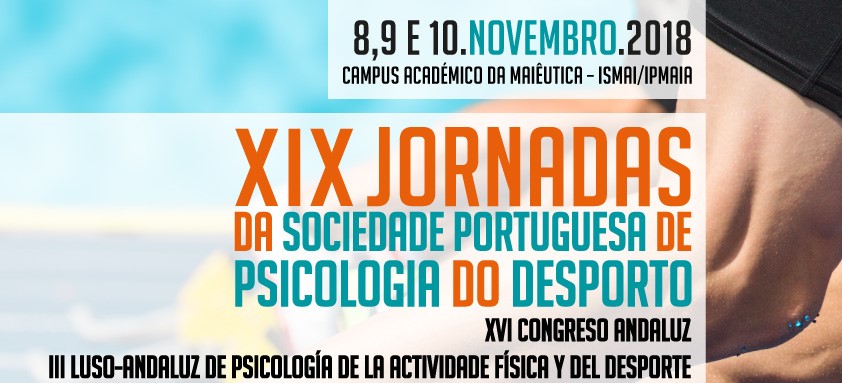 SUBTÍTULO








SUBTÍTULO











SUBTÍTULO
SUBTÍTULO








SUBTÍTULO











SUBTÍTULO